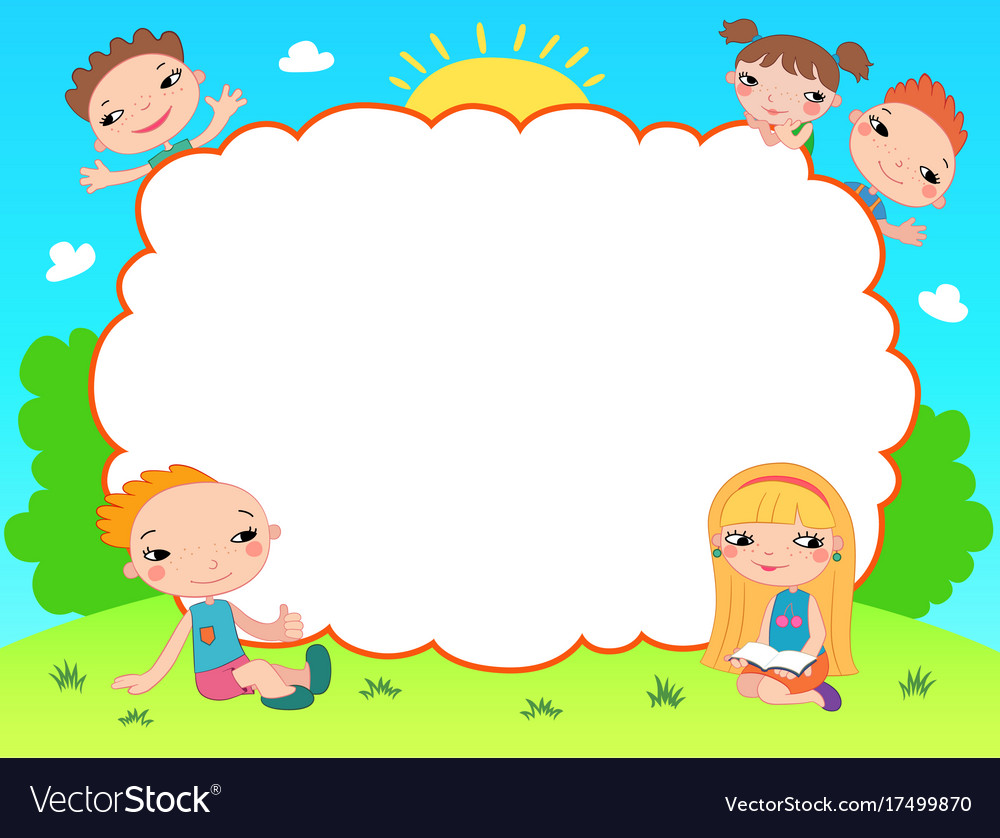 TOÁN LỚP 4
Tiết 49: NHÂN VỚI SỐ CÓ MỘT CHỮ SỐ
Giáo viên: Lê Thị Thương
Email: Lethuonghp93@gmail.com
Trường: Tiểu học Tiền Phong
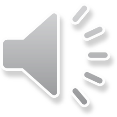 Tháng 10/2022
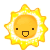 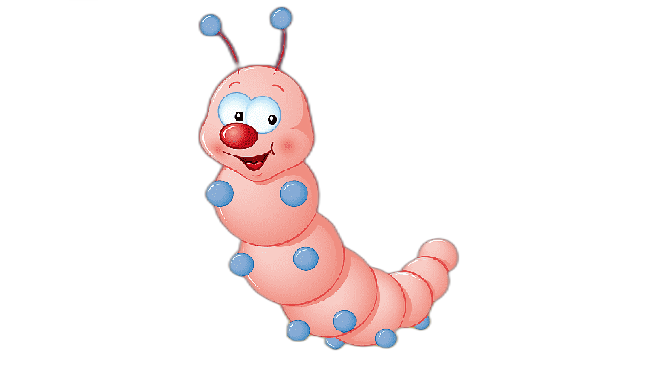 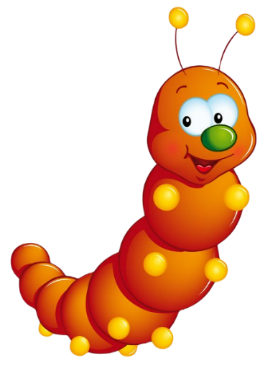 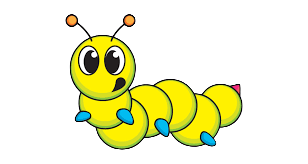 Đặt tính rồi tính: 10213 x 3
Đáp án: 
                    10213
                            3
                    30639
x
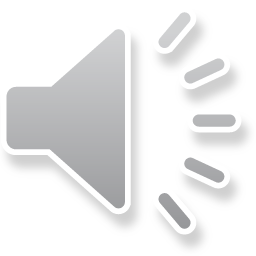 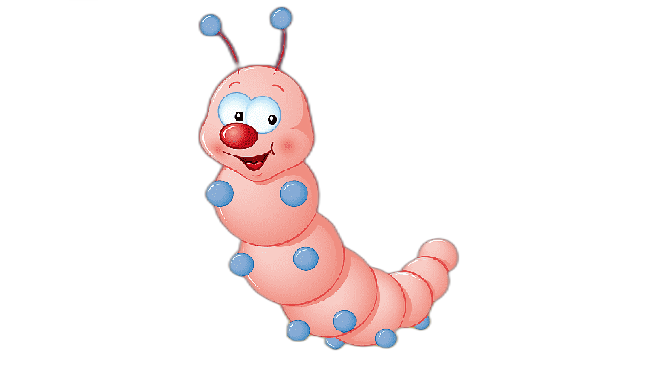 Số 98703 là kết quả của phép tính nào sau đây?
A. 32901 x 3
A. 32901 x 3
B. 28123 x 6
C. 33901 x 3
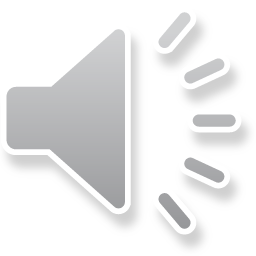 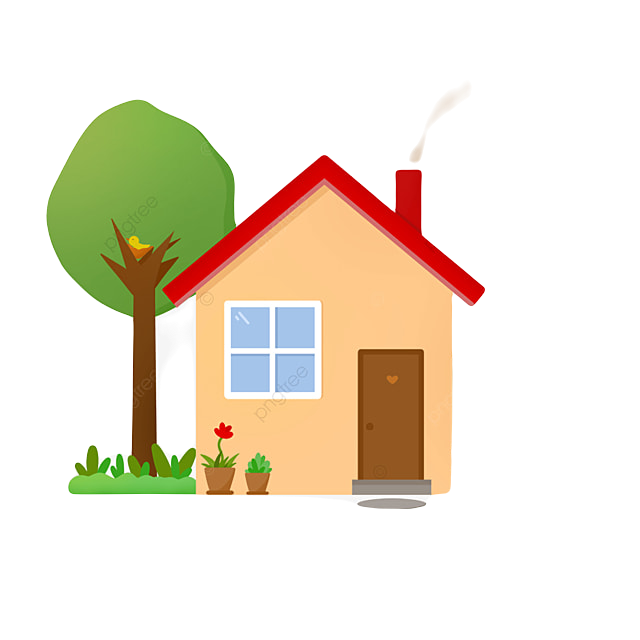 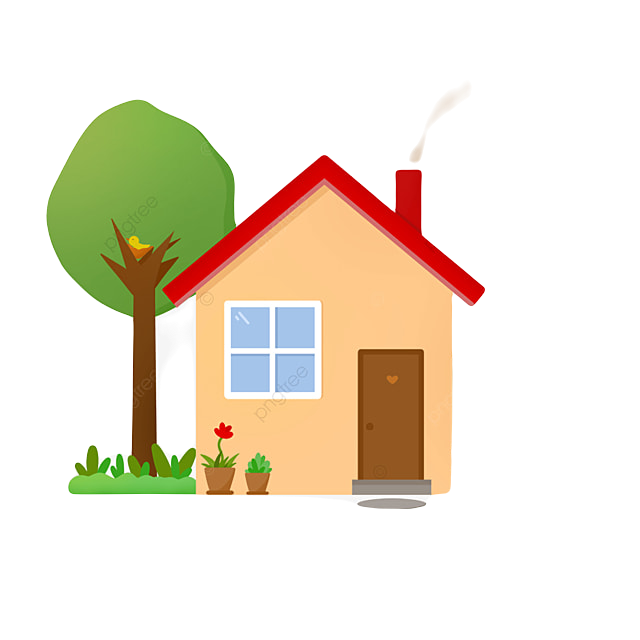 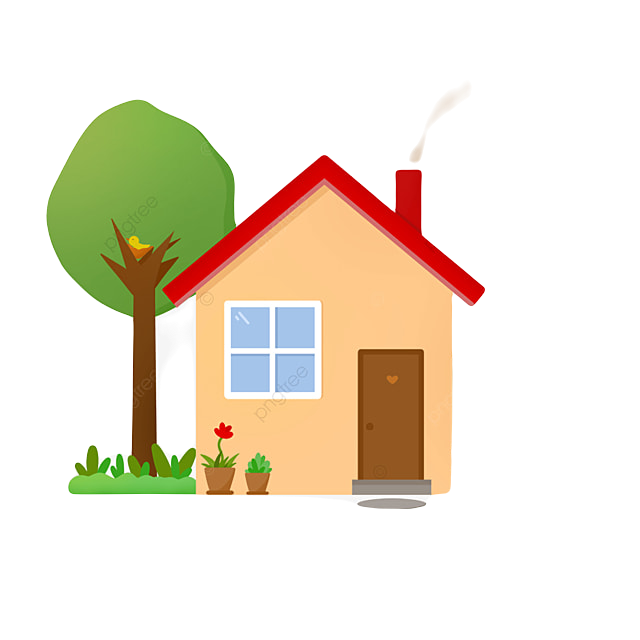 45
A
C
B
80
68
51 + 29
18 + 27
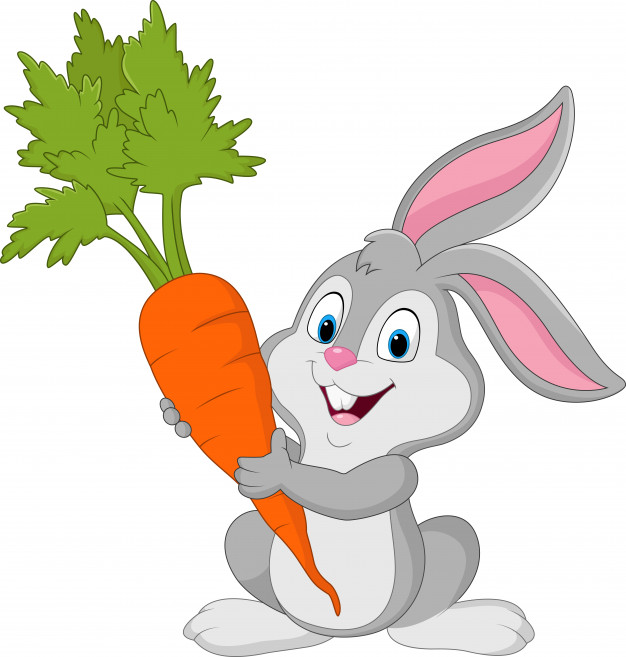 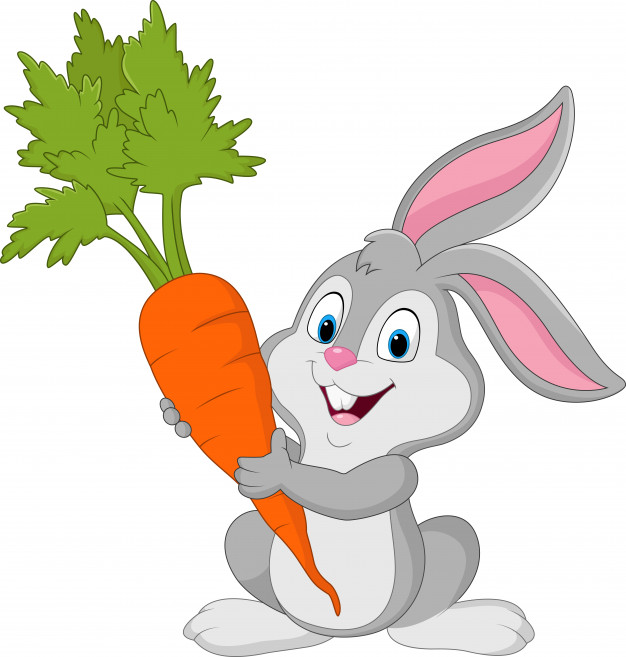 2
1
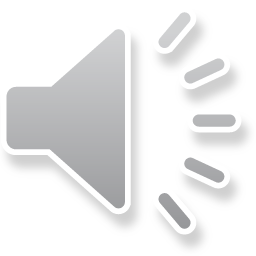 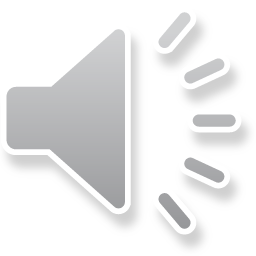 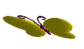 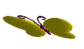 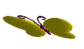 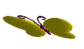 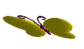 XIN CHÀO VÀ HẸN GẶP LẠI CÁC THẦY CÔ